CLASSROOM NEWS
Week of November 5, 2018  danielleroderick@sevier.org
MUSE Visit
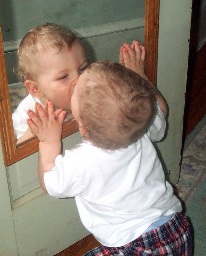 Mark Your Calendar
Students learned about heredity.  They were able to observe their own dominant and recessive traits using handheld mirrors.
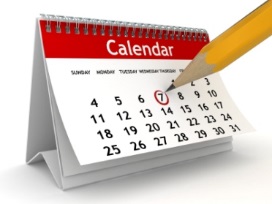 11/6 NO SCHOOL; In-Service Day

11/12 No School

11/15 Grade Cards

11/15 Conferences 5-7

11/19 Porter Flats Field Trip

11/21 Thanksgiving Brunch / Reader’s Theater:  Parents Invited to Attend
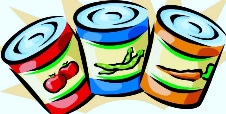 We are collecting canned food for the Sevier County Food Ministry.
Math
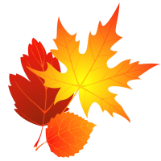 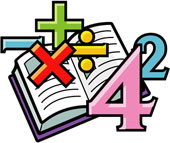 Students will add and subtract using models and the vertical method.
Vocabulary and Comprehension tests will be on Thursday.  Spelling, Phonics, and Grammar test will be on Friday.
WHAT’S HAPPENING THIS WEEK
Vocabulary
Spelling Words
Reading
1. tunnel
2. curled
3. height
4. direction
5. toward
6. healed
7. brag
8. tease

Vocabulary Skill: SYNONYMS: Words that have similar meanings. 
Ex: small and tiny
1. liked
2. using
3. riding
4. chased
5. spilled
6. making
7. closed
8. hoping
9. baked
10. hiding
11. standing
12. asked
13. mixed
14. sleeping
15. teasing
16. knocking

**Students may receive a differentiated list based on pretest results.

PHONICS SKILL:      CVC Syllable Pattern
Students will identify character traits to better understand characters and how they approach 
a problem.
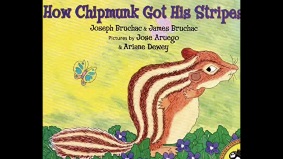 It’s ok to not know, 
but it’s not ok to not try.